Sociální podnikání
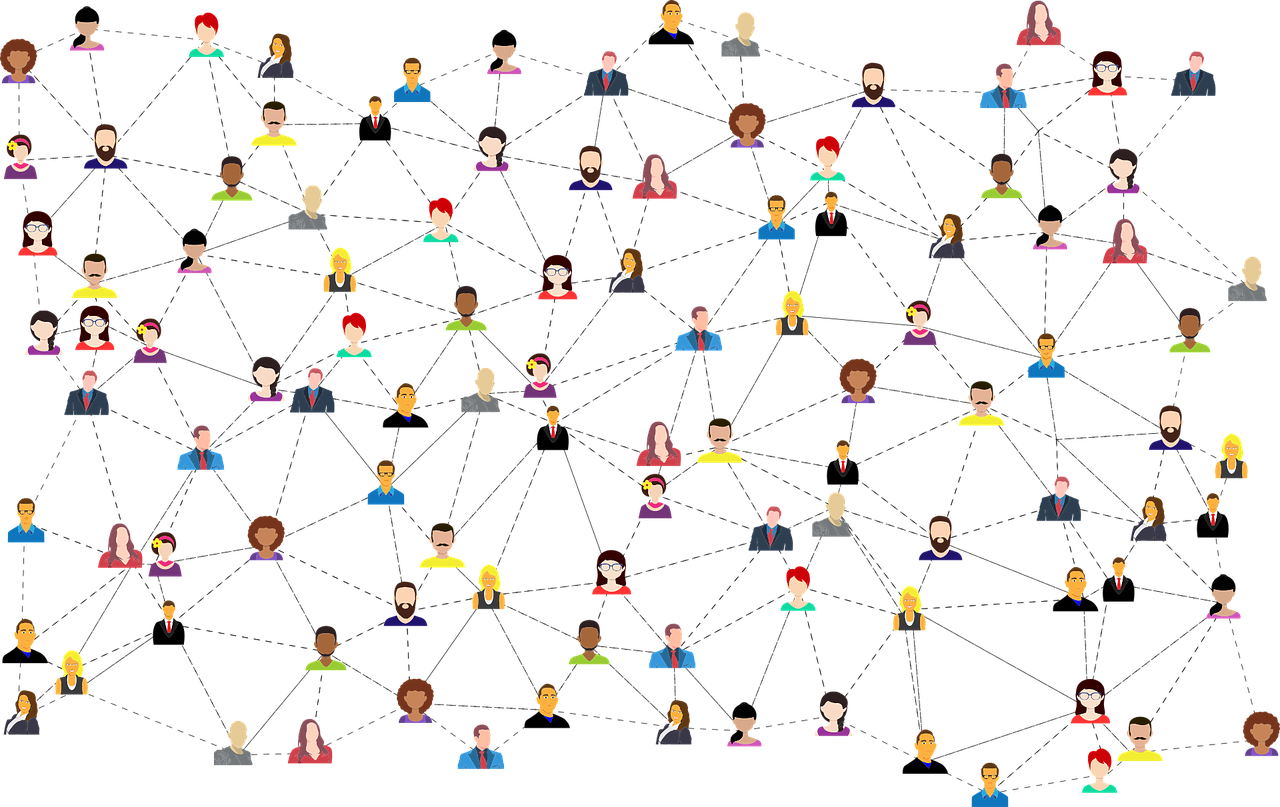 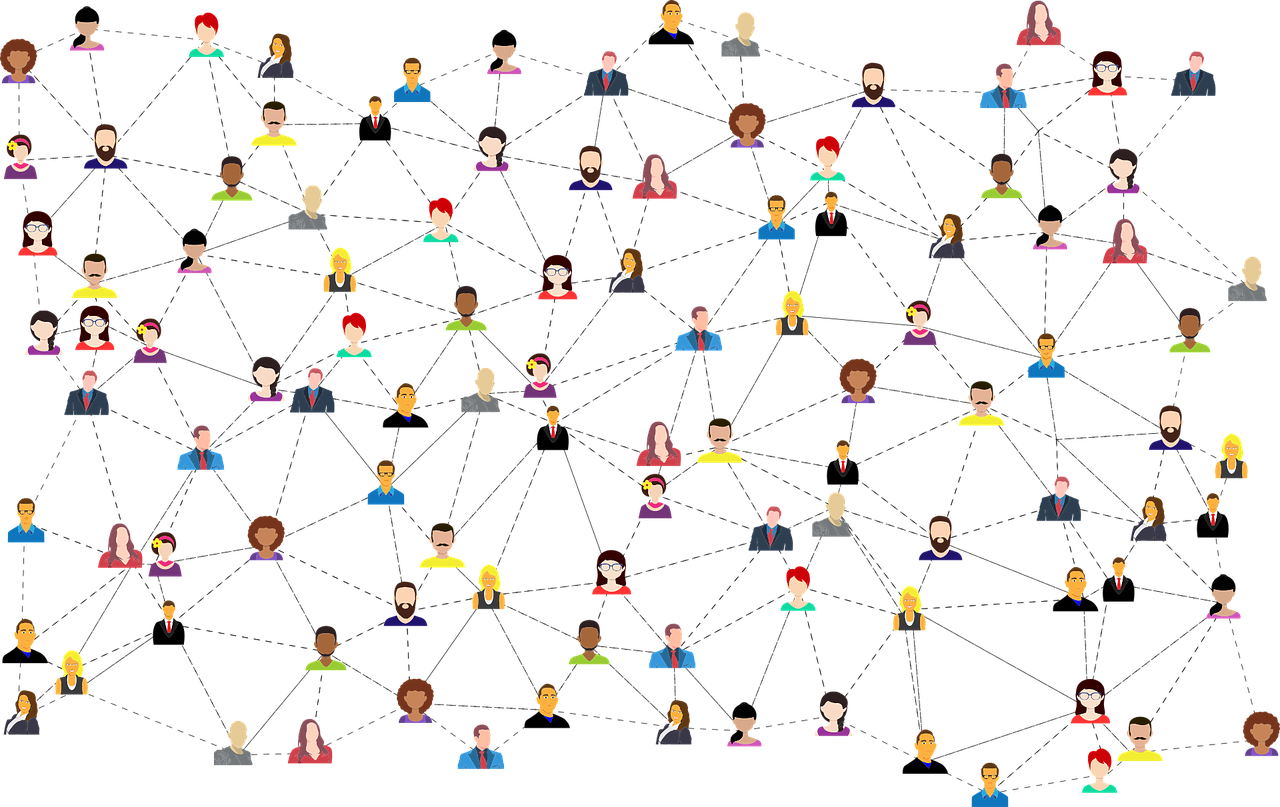 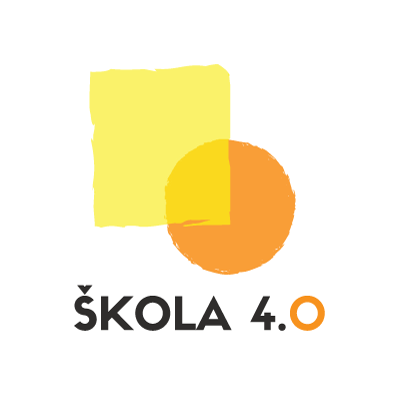 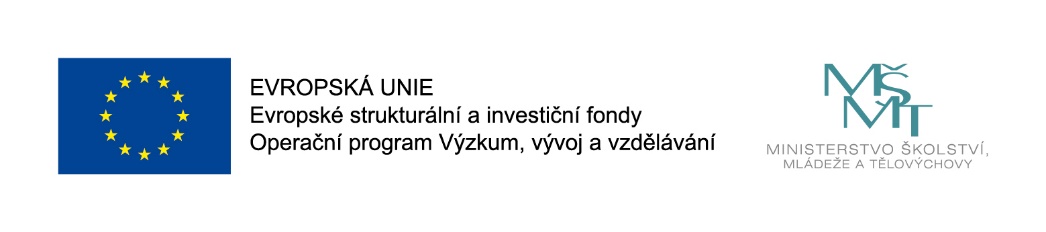 Co je cílem podnikání?
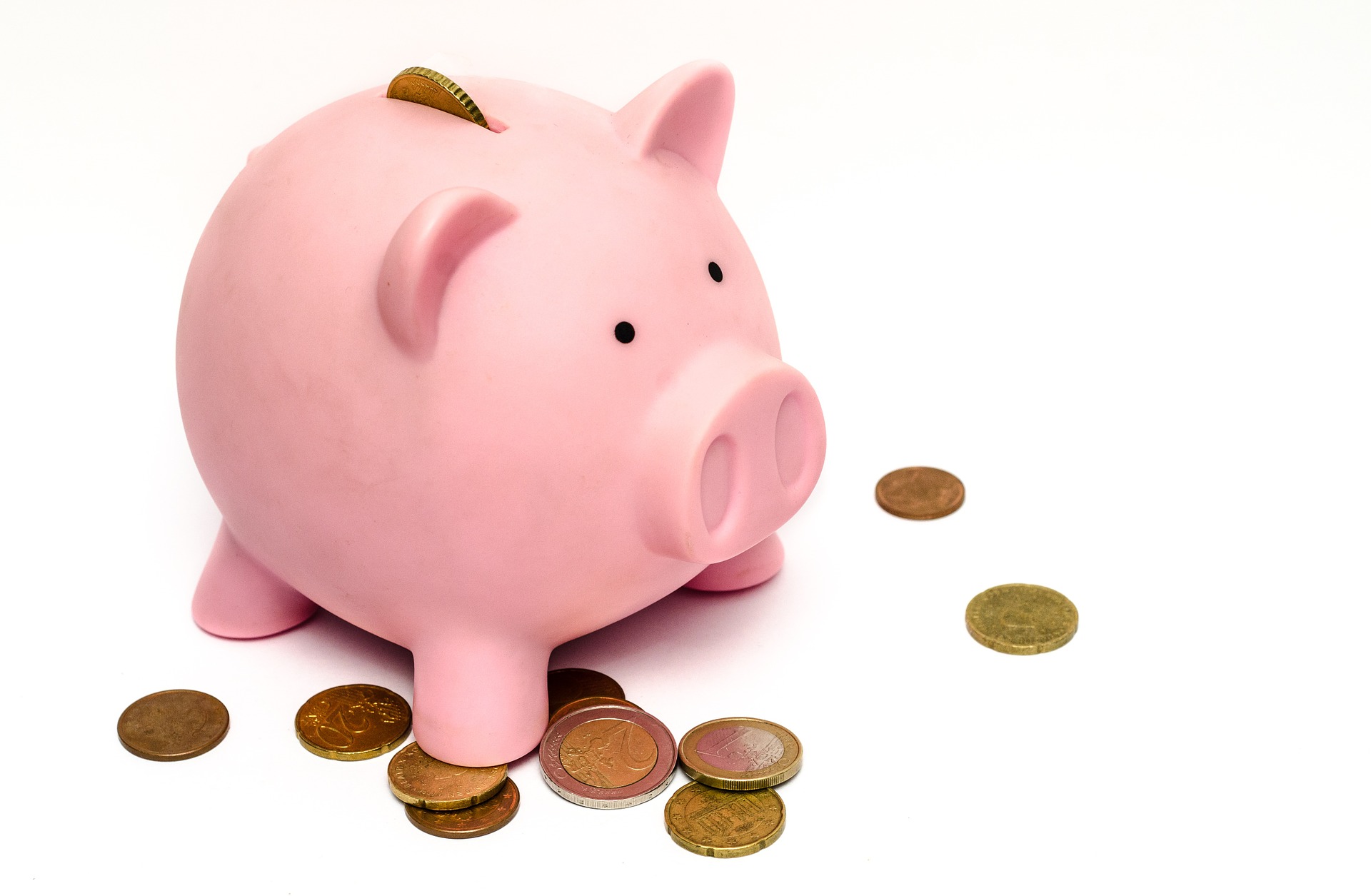 ZISK
Sociální podnikání
Prospět společnosti
   Prospět životnímu prostředí
   Zaměstnat znevýhodněné
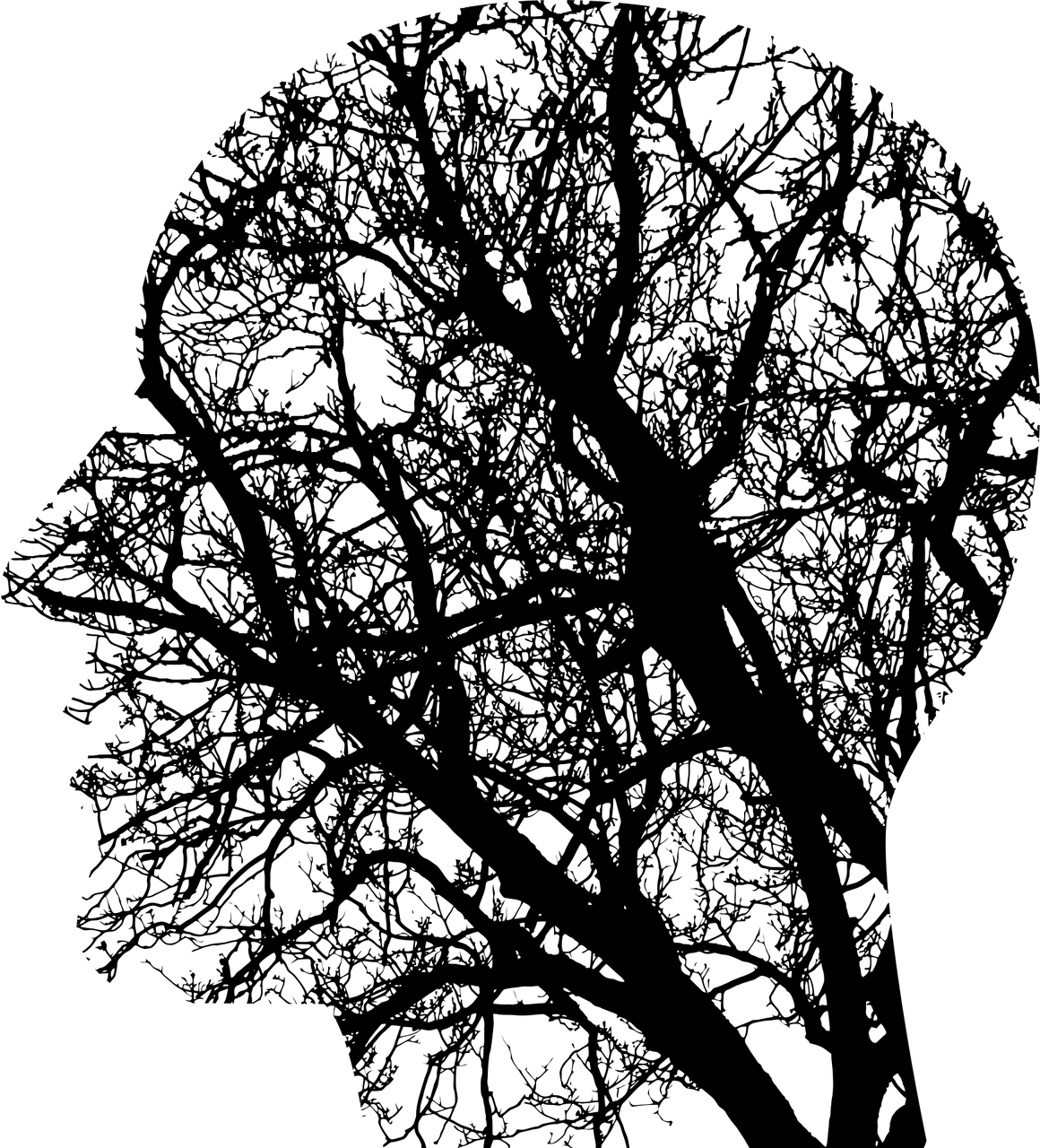 1.
2.
3.
Sociální podnikání
investovat 		zpátky do 	společnosti
PODNIKÁNÍ
ZISK
SPOLEČNOST
ZISK
AnnKas s.r.o.
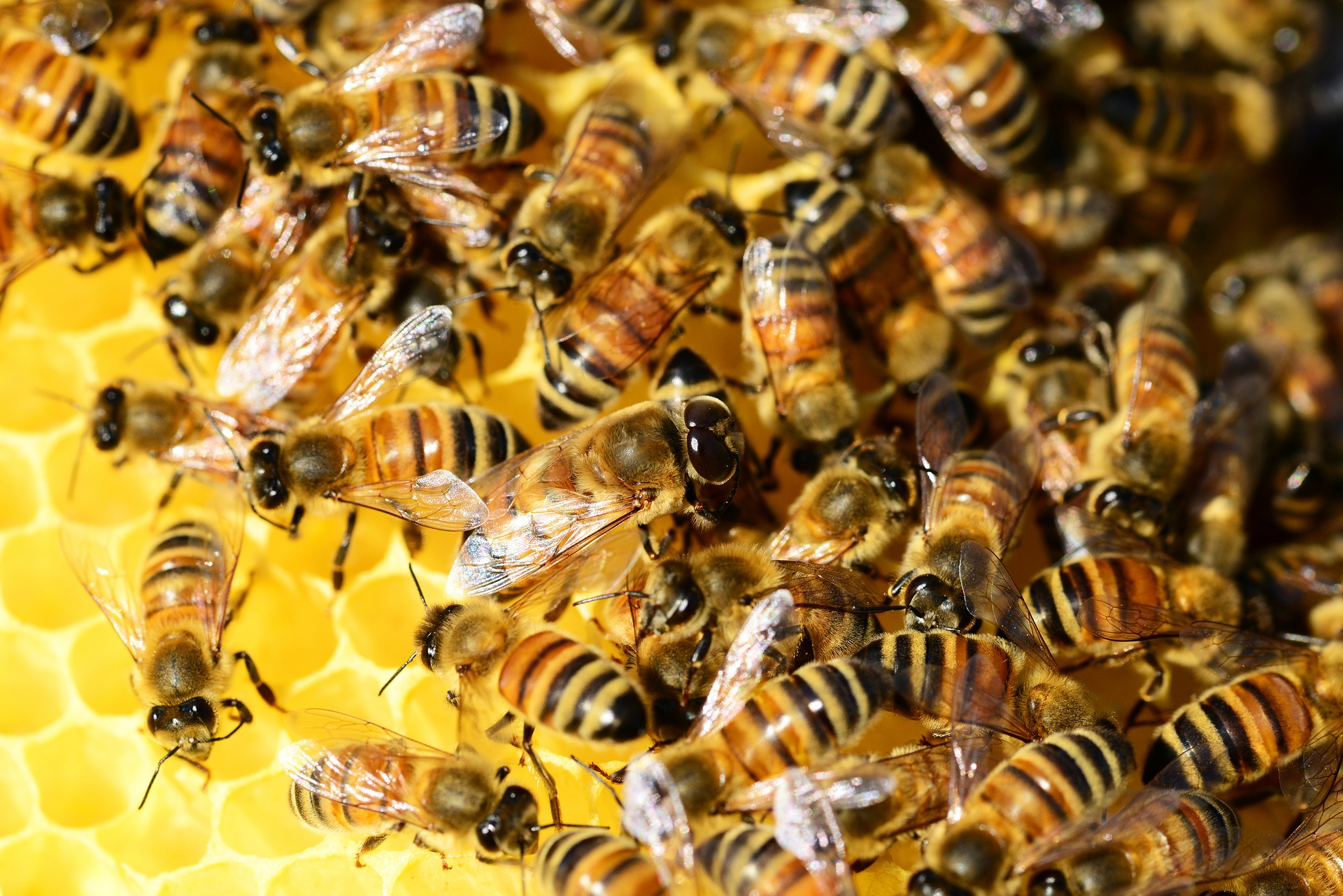 Včelí farma AnnKas je rodinný podnik v Českém středohoří.
Obhospodařuje okolo 50 včelstev. 
Nabízí přírodní produkty z včelnice a bylinkové zahrádky.
více než 50 % zisku do reinvestic
podpora regionu
péče o životní prostředí
Sociální podnikání
IGRA MODEL, s. r. o.
vývoj a výroba modelů
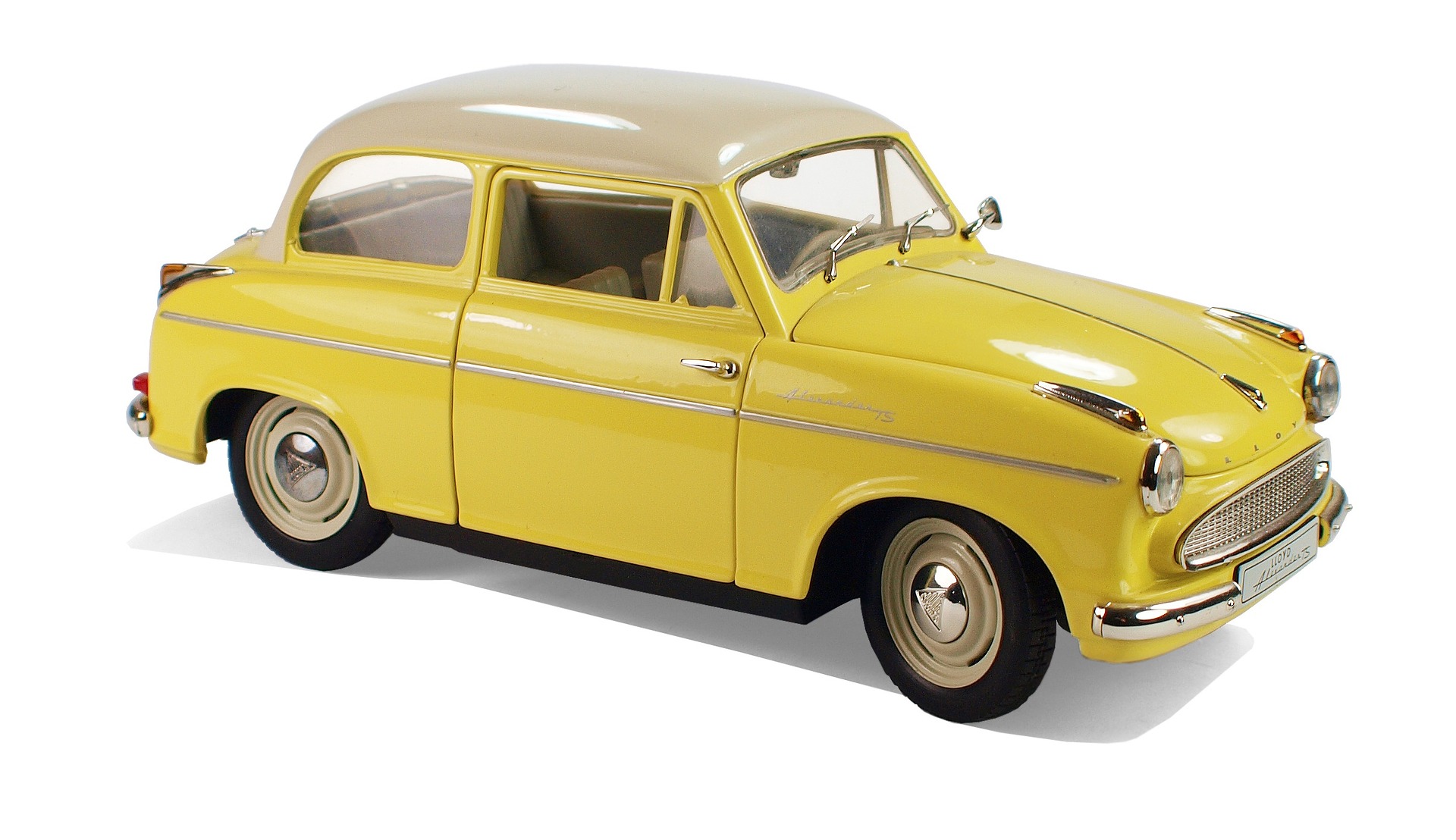 Vytvářet pracovní místa pro hendikepované.

Min. 90 % z vlastních vytvořených prostředků vedle investic do vlastního rozvoje věnovat na podporu programů s cílem na pomoci snazšímu začlenění lidí s vývojovými poruchami do společnosti.
Sociální podnikání
Další příklady sociálního podnikání
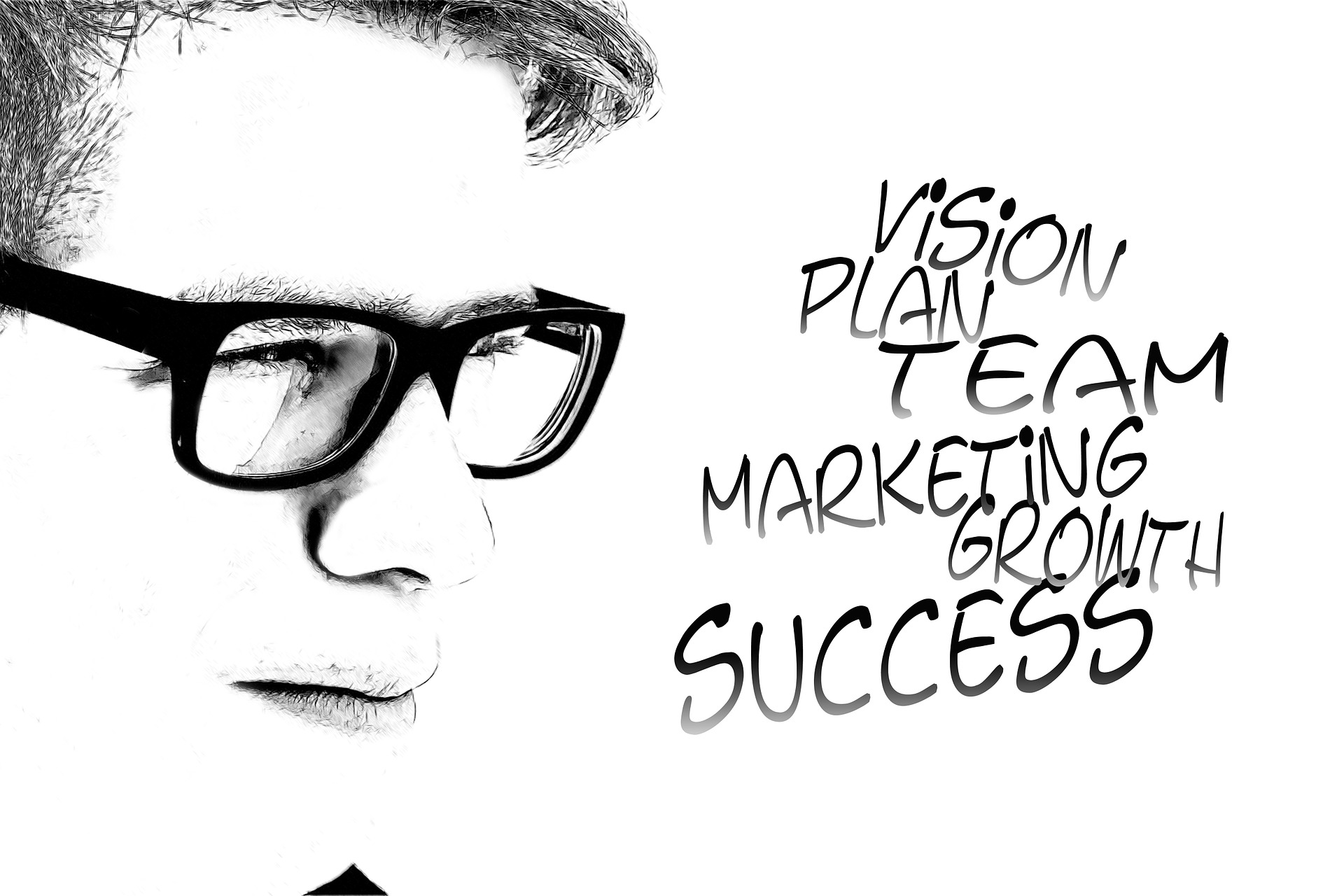 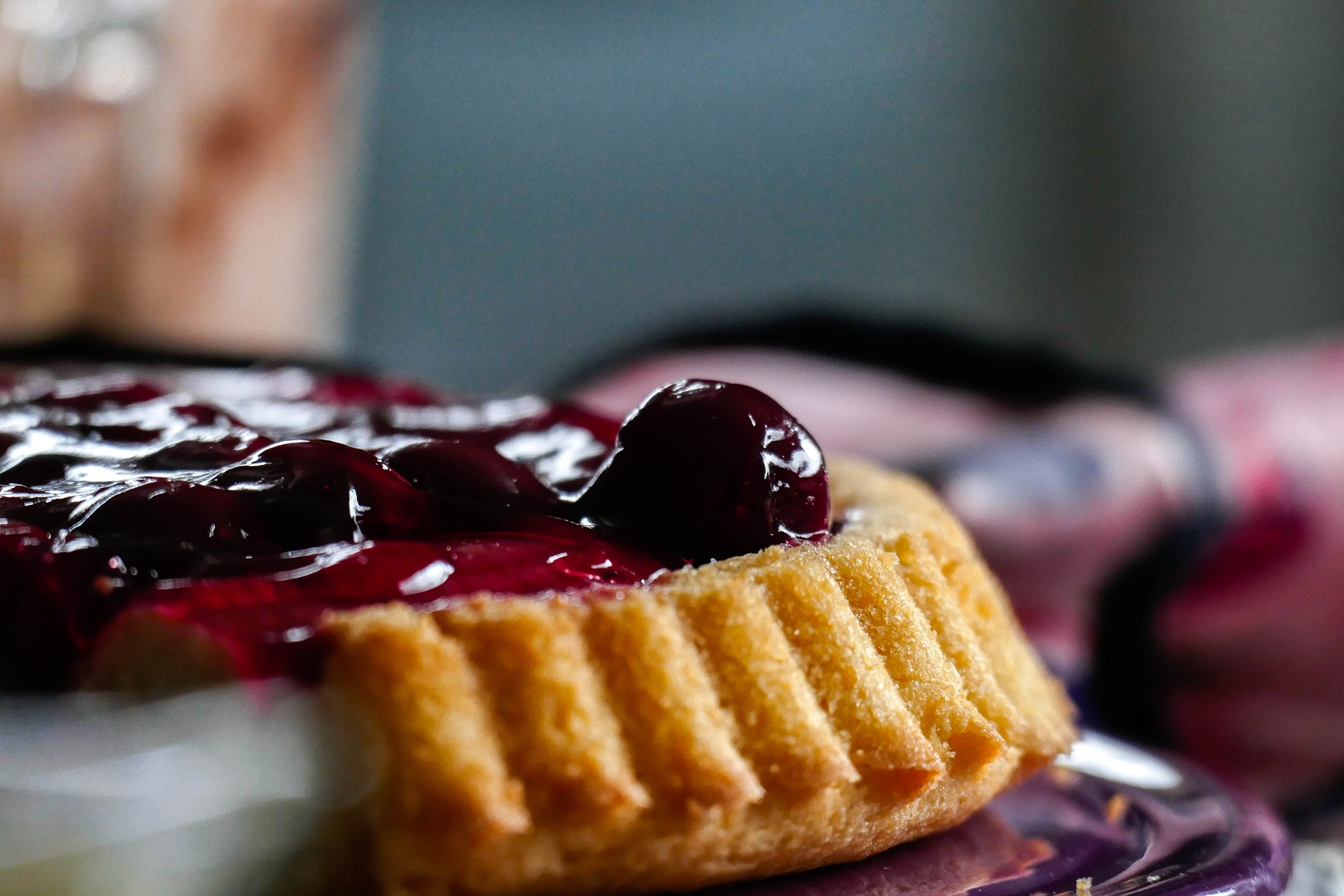 FRIND s.r.o.
Provozuje kavárnu v historickém domě na náměstí v Krásné Lípě.

Vytváří pracovní místa pro osoby se zdravotním postižením.
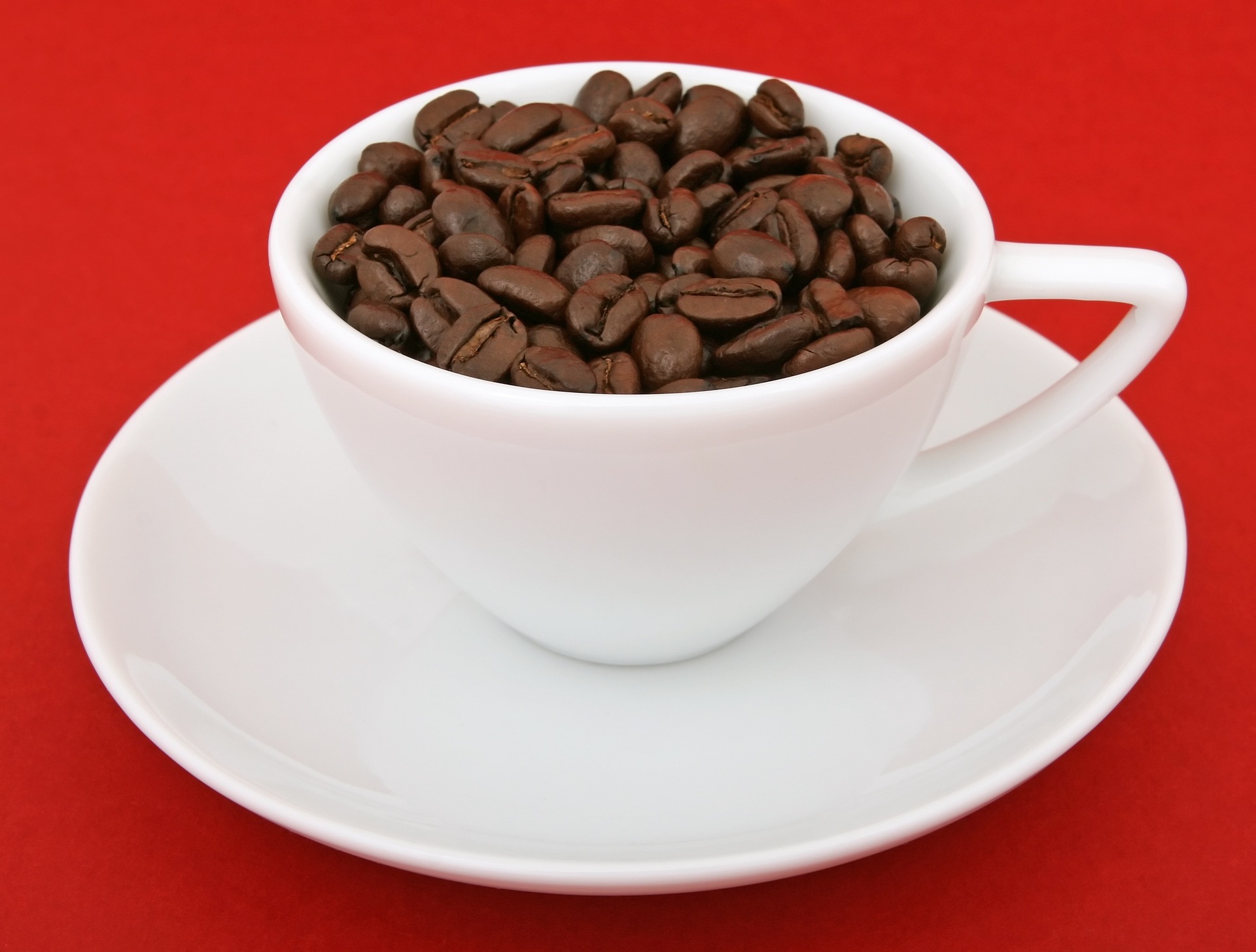 Sociální podnikání
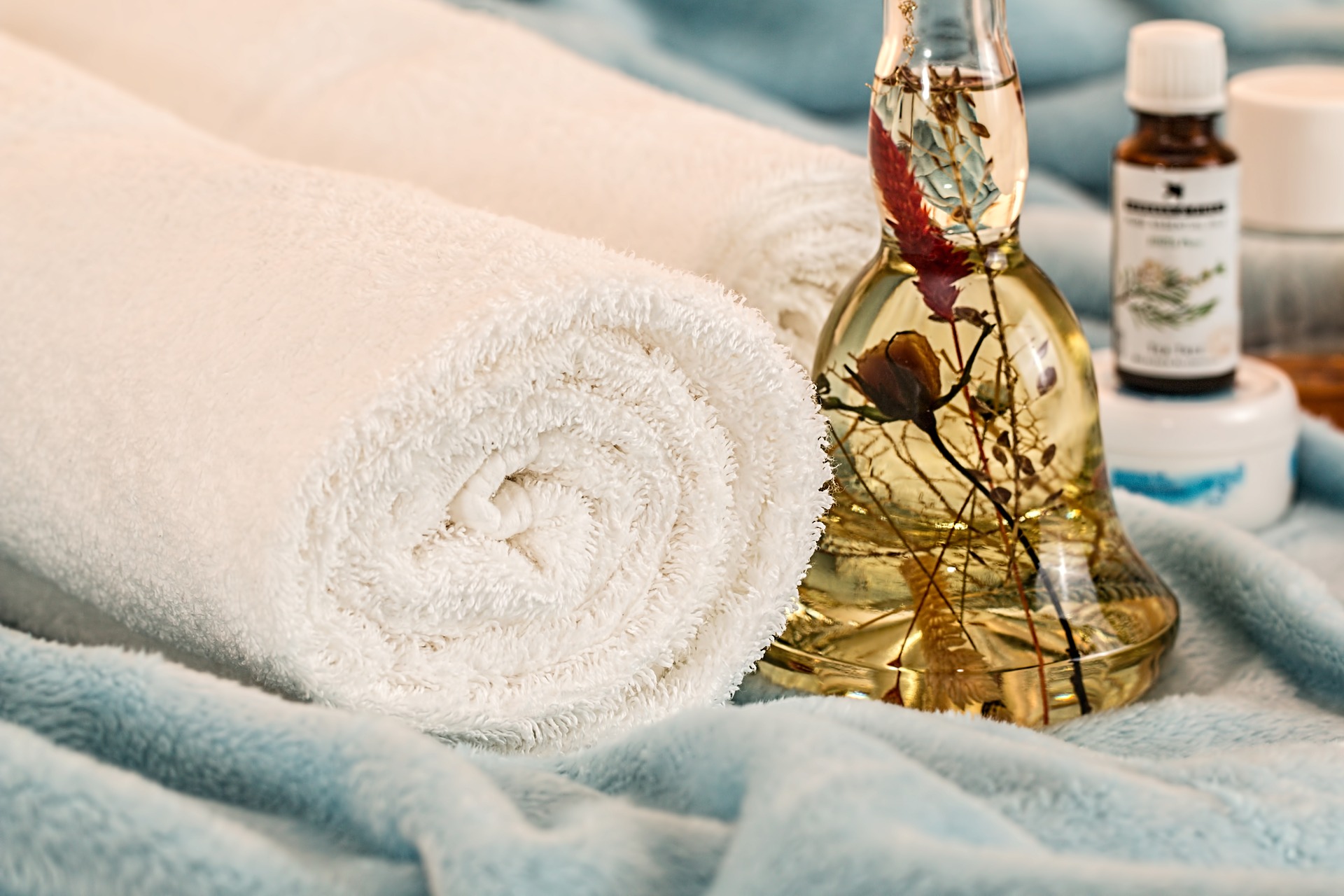 Centrum krásy 
a odpočinku Havířov
Masérské a nehtové služby
V tomto studiu jsou zaměstnáni lidé se zdravotním postižením.
Lidé se zdravotním postižením mají, především na Karvinsku, malé šance na získání práce.
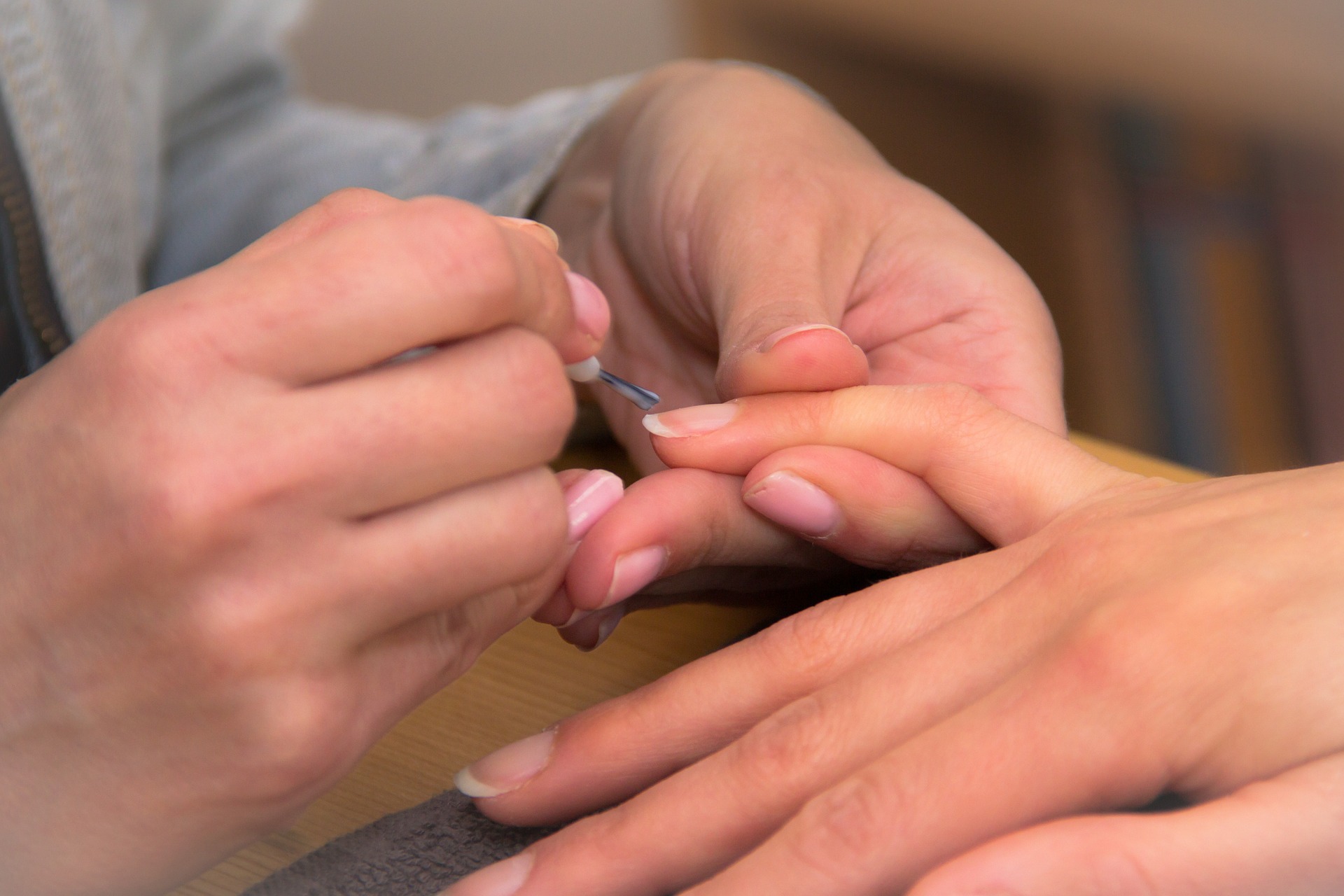 Sociální podnikání